A discontinuous Galerkin method for the distributionally-sourced s=0 Teukolsky equation
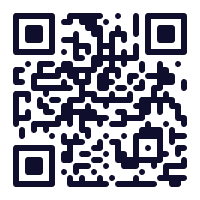 Manas Vishal (vishalmanas28@gmail.com) 
Distinguished Doctoral Fellow
University of Massachusetts Dartmouth

Scott Field2, Katie Rink2, Sigal Gottlieb2 and Gaurav Khanna1
1University of Rhode Island
2University of Massachusetts Dartmouth
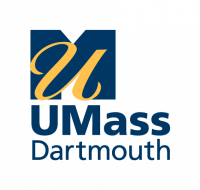 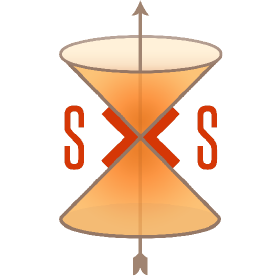 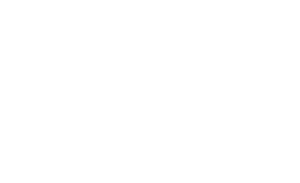 26th Capra Meeting on Radiation Reaction in General Relativity  
Niels Bohr Institute, Copenhagen, Denmark
July 05, 2023
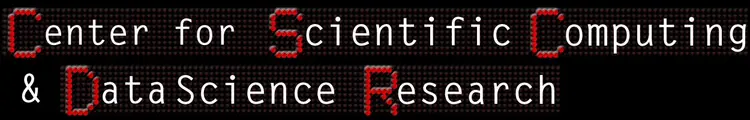 1/18
“The aim of a talk should always be to make the audience feel smarter and not yourself.” ~ My dad
Hey LISA1!
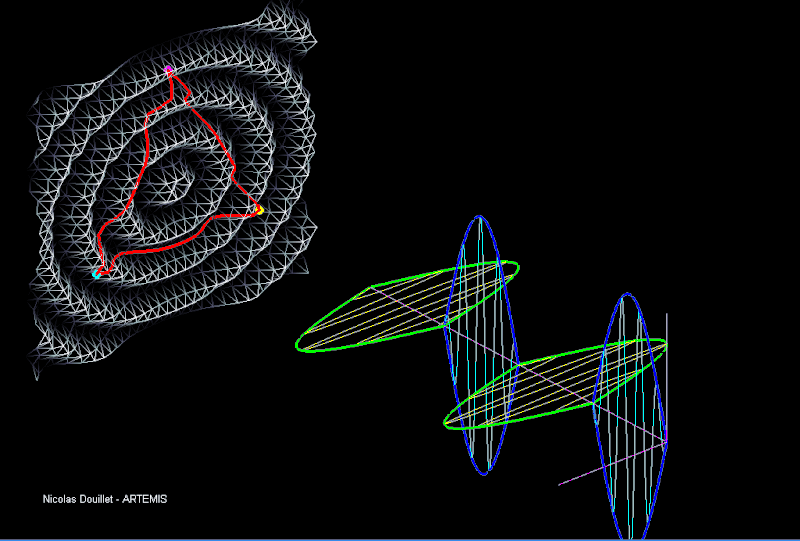 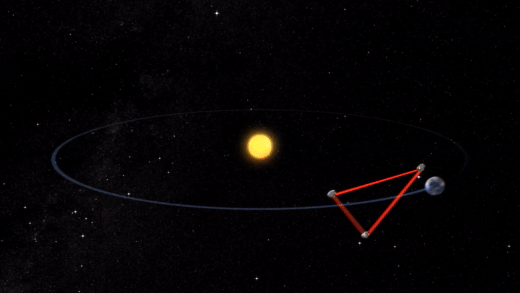 2
1Laser Interferometer Space Antenna - Wikipedia
3D Animation from one of our in-house code
s-Cat-ter plot
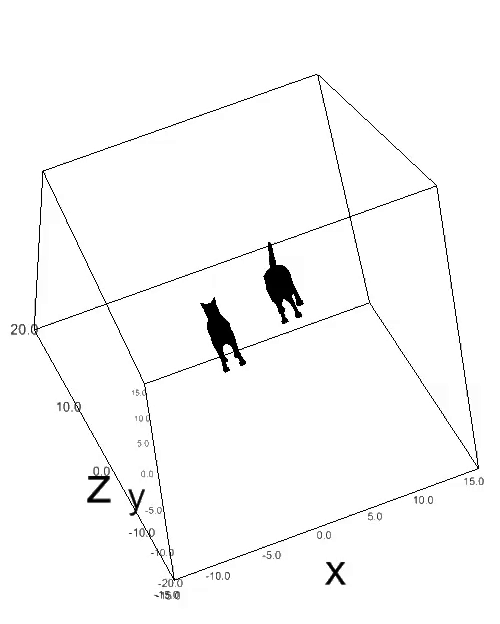 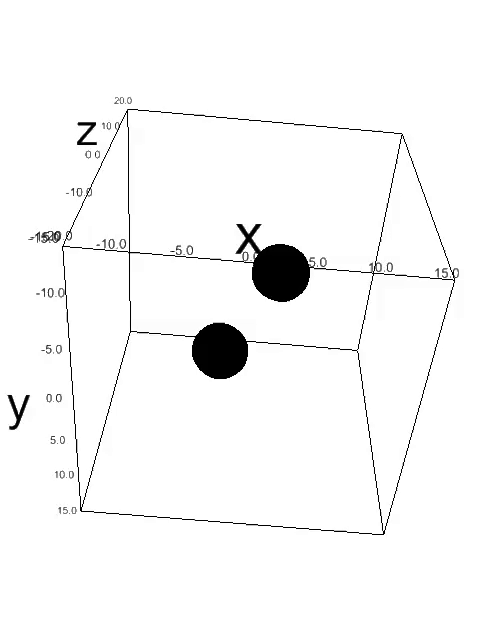 Figure credits : MV+ friends for ICERM Numerical Relativity hackathon at Brown University
3/18
Note: The tails of the cats represent the spin on the black holes :)
Matched Filtering 101
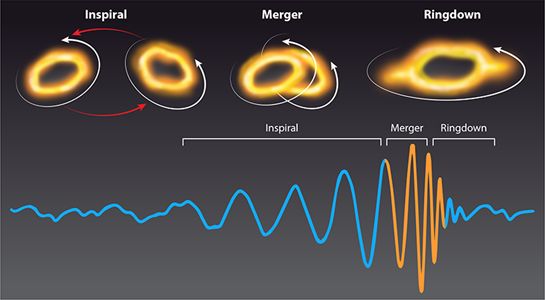 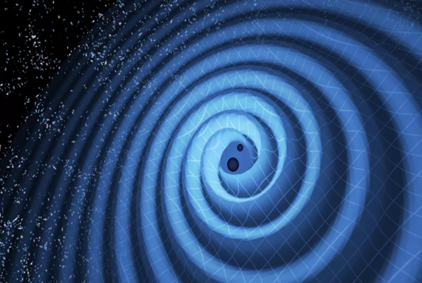 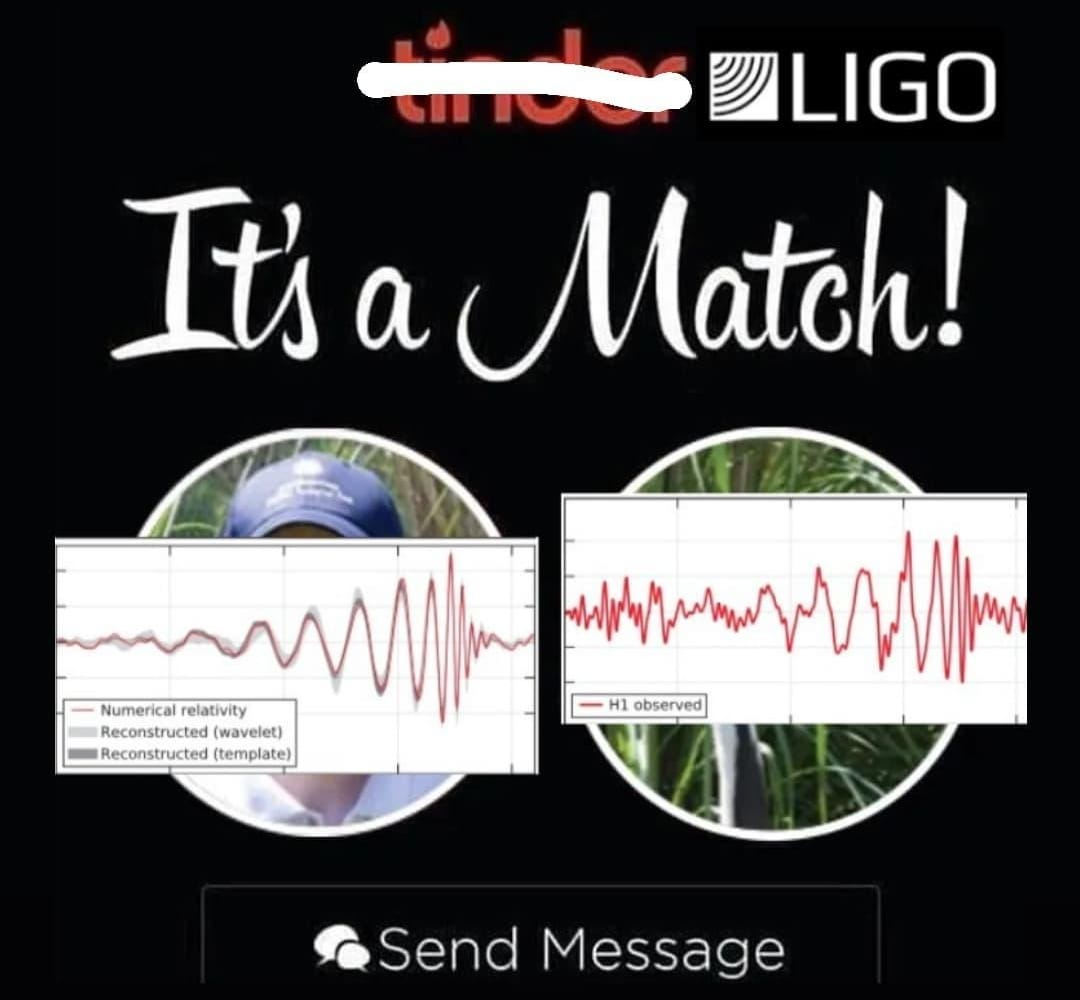 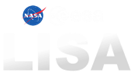 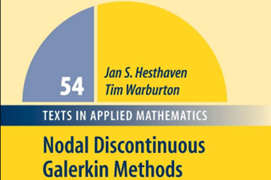 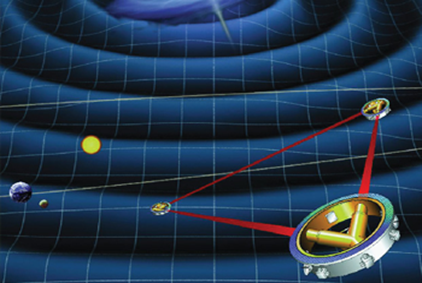 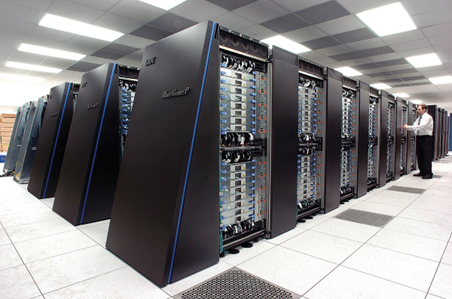 Figure credits : MV for fb.com/GrandUnifiedPhysicsMemes
4
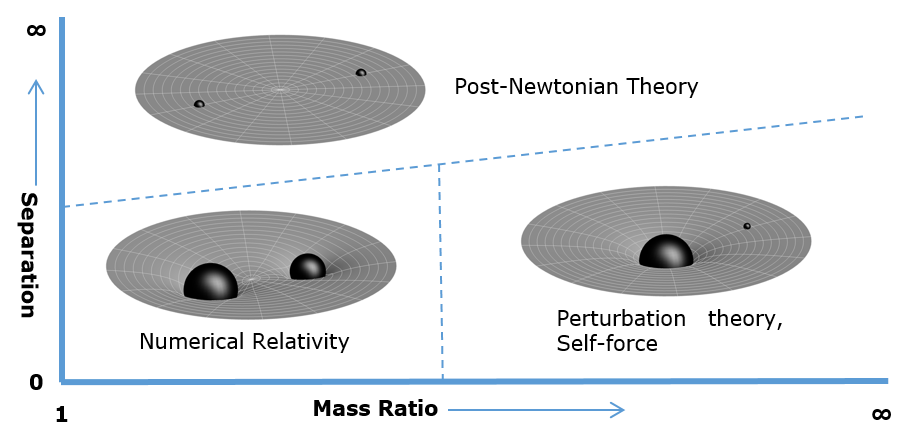 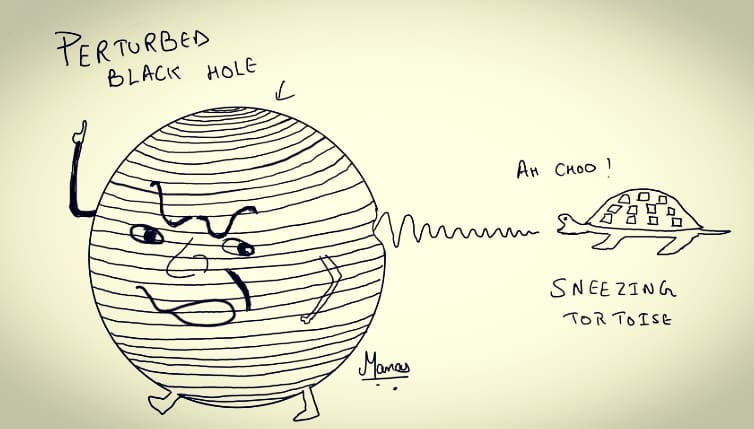 Inspired by C. V. Vishveshwara’s original to accommodate “tortoise coordinates”
TimothyRias from Wikipedia
Teukolsky equation :
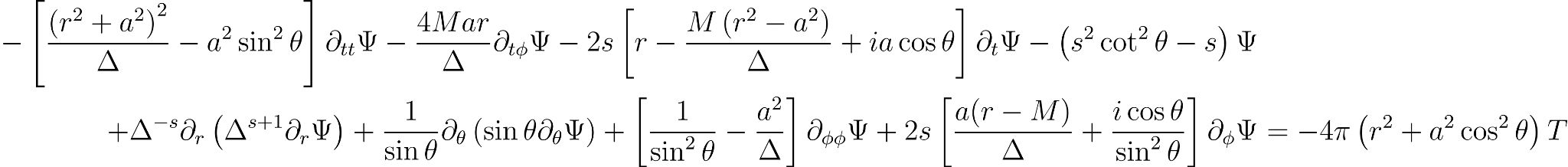 where,
5
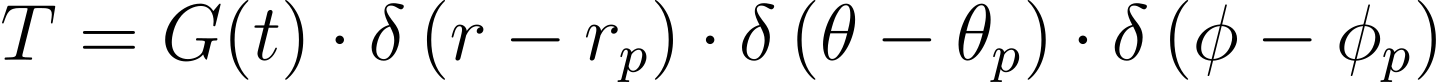 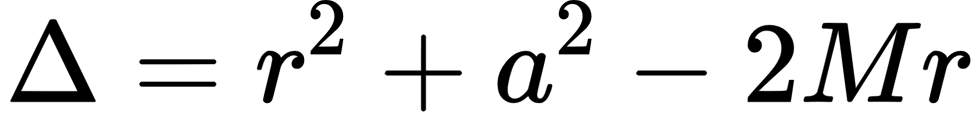 Motivation
Time domain solvers are generic and flexible, drawbacks include
Delta functions are approximated by narrow Gaussians
All time domain solvers are 2+1D
Our approach :
1+1D decomposition1,2
Delta function can be modelled exactly with dG scheme
Ansatz:
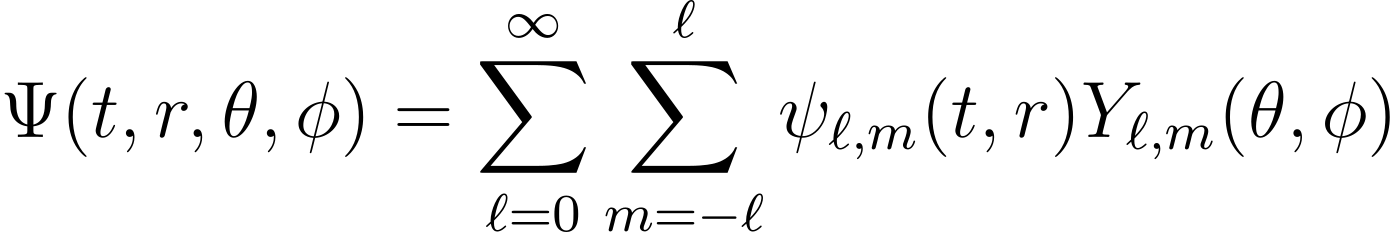 Master equation in tortoise coordinates for scalar field:
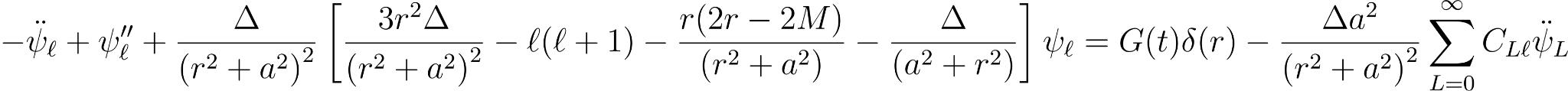 [1] Nunez, Dario, Juan Carlos Degollado, and Carlos Palenzuela. "One dimensional description of the gravitational perturbation in a Kerr background." Physical Review D 81, no. 6 (2010): 064011.
[2] Stein, L. C. (2012). Probes of strong-field gravity (Doctoral dissertation, Massachusetts Institute of Technology).
6/18
The full coupled system by introducing auxiliary variables:
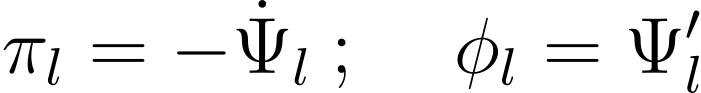 For example, with given  lmax=6
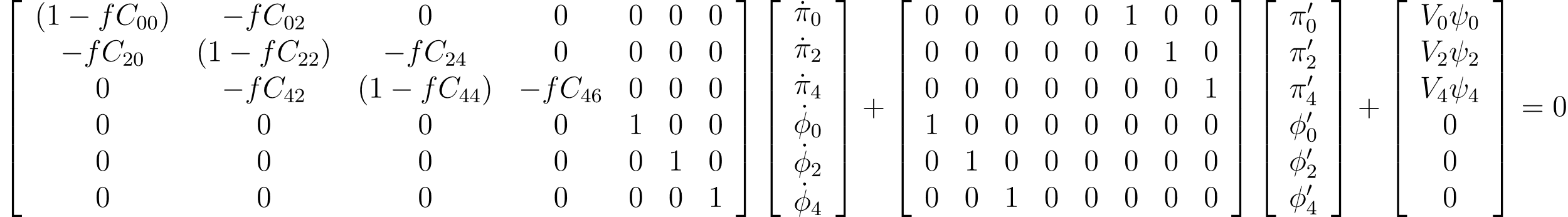 7
Why discontinuous Galerkin?
More efficient than finite difference methods
Easily parallelizable
Delta function can be exactly incorporated in the scheme
Exponential decay of error
Method maintains spectral accuracy for non smooth solution provided the non smoothness is located at interfaces
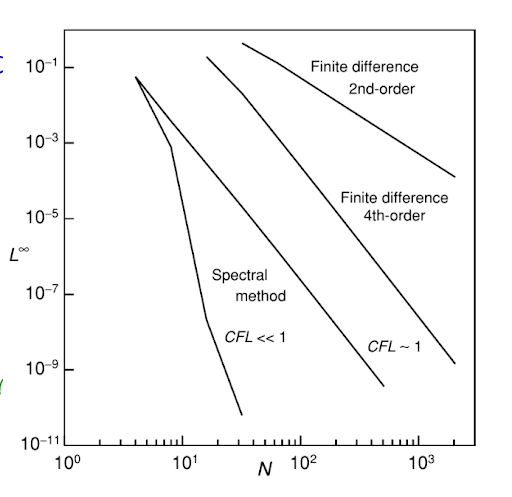 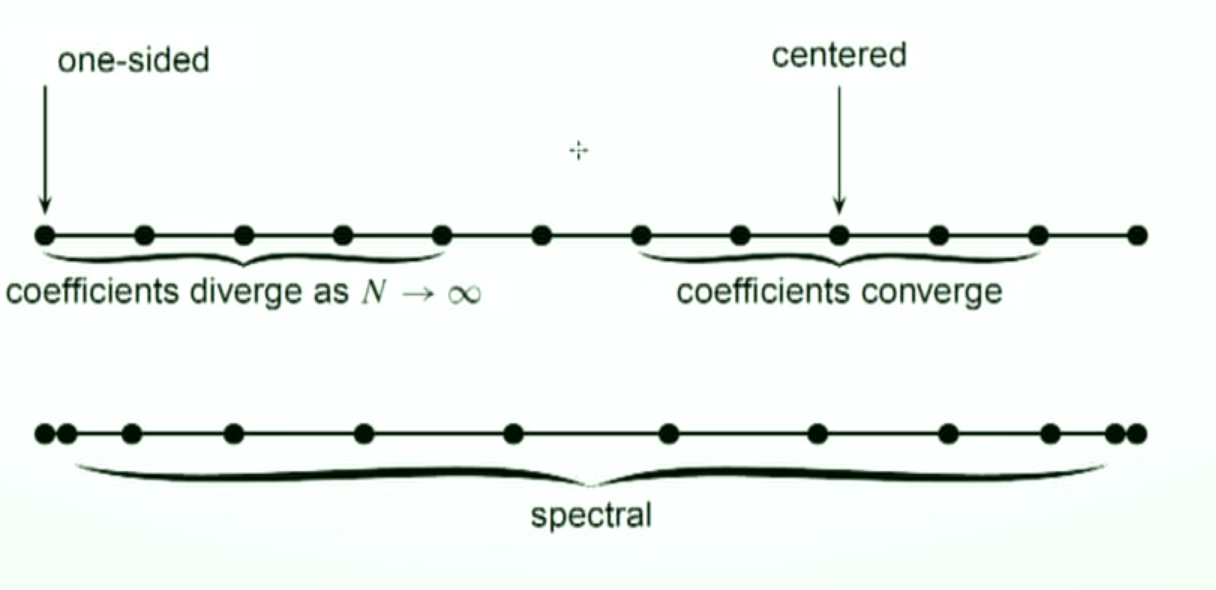 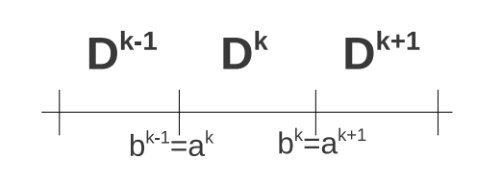 Fig. Credits: Saul Teukolsky
8
Delta source term in a wave equation
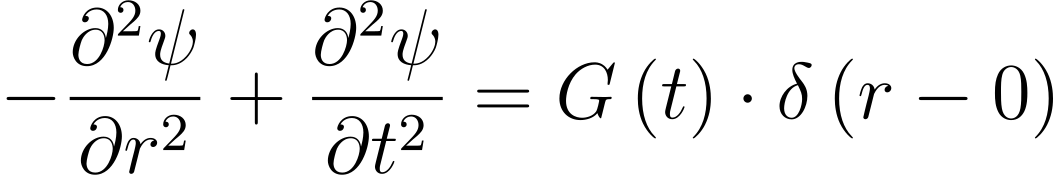 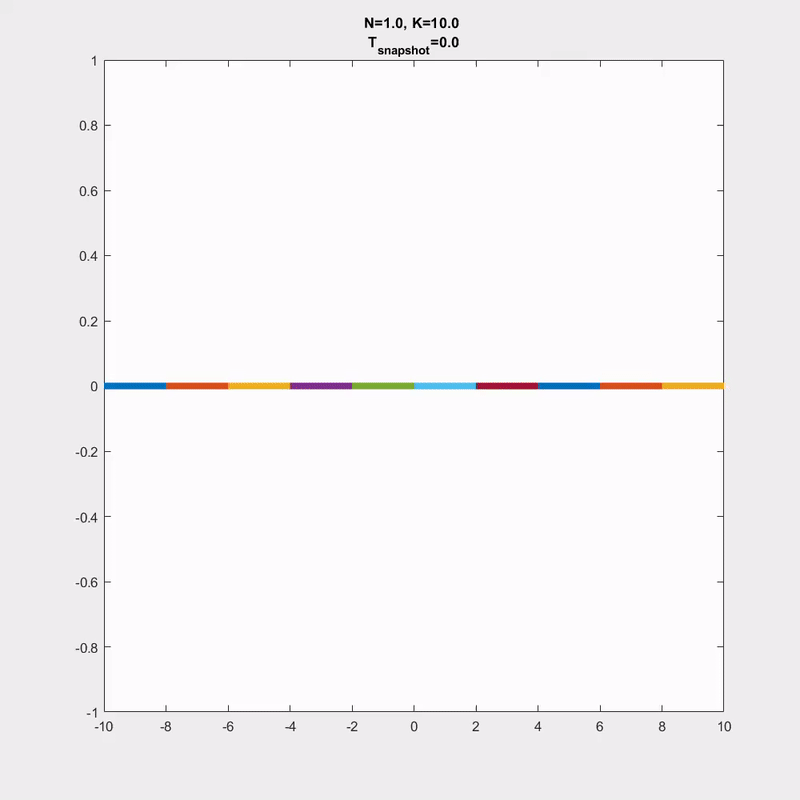 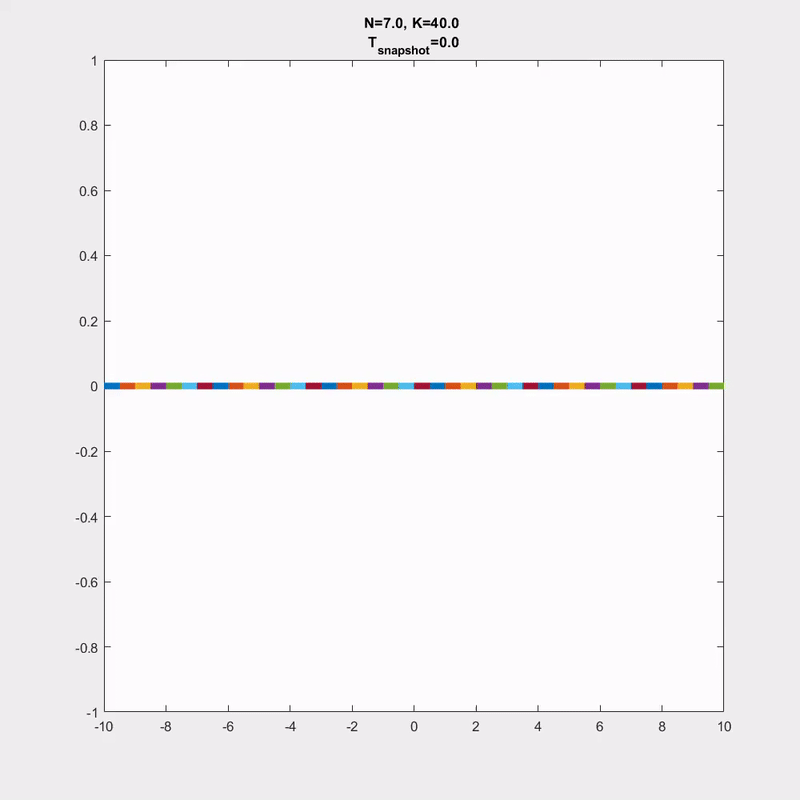 9/18
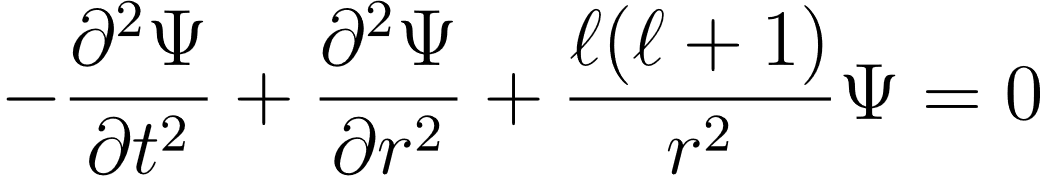 Hyperboloidal Layers1
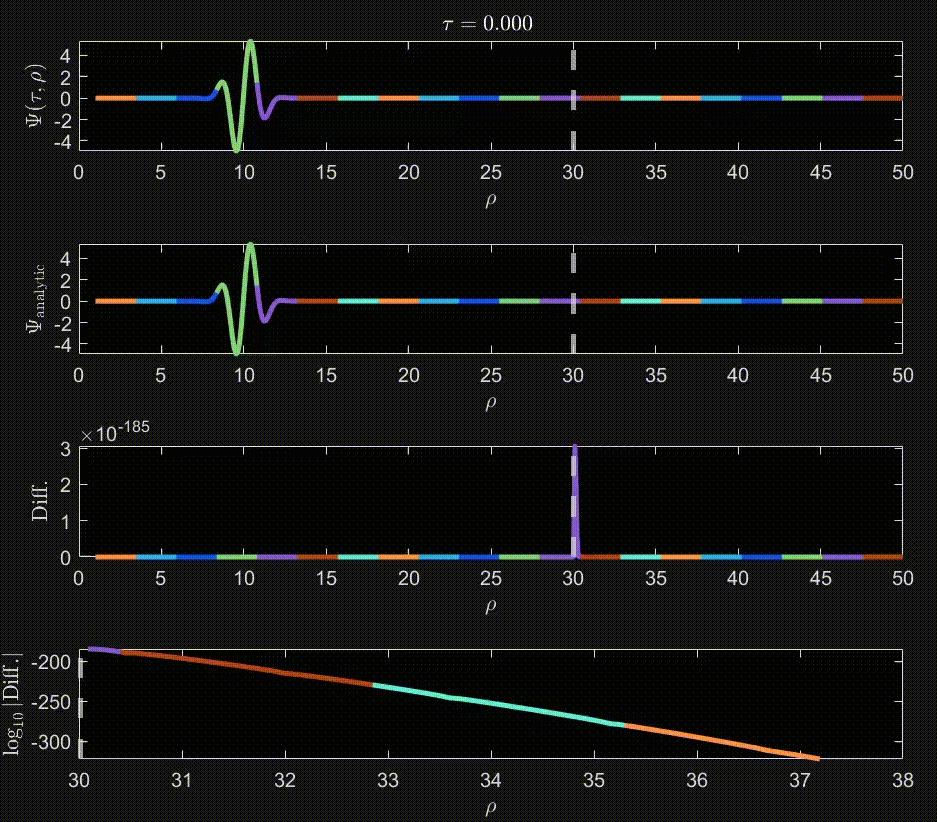 Null infinity
Reduces simulation time
No boundary conditions needed
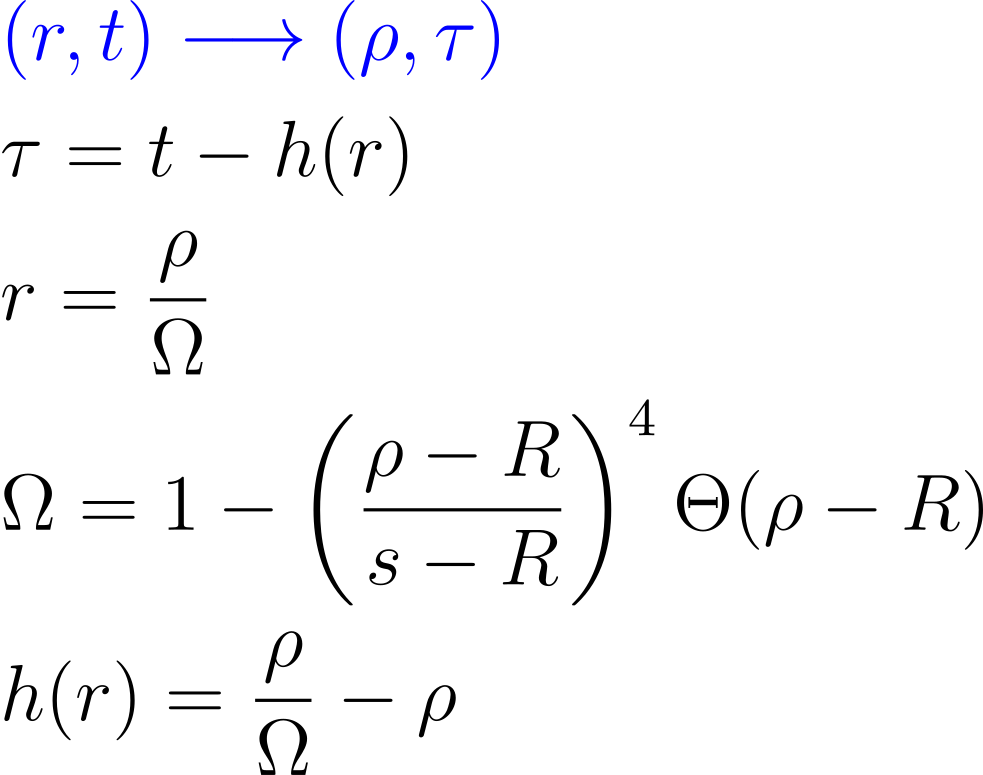 10
[1]Zenginoğlu, A. (2011). Hyperboloidal layers for hyperbolic equations on unbounded domains. Journal of Computational Physics, 230(6), 2286-2302.
Error and Superconvergence
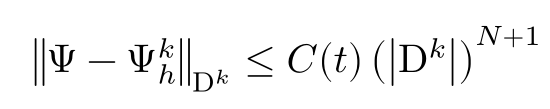 For sufficiently smooth solutions the error should decay like :
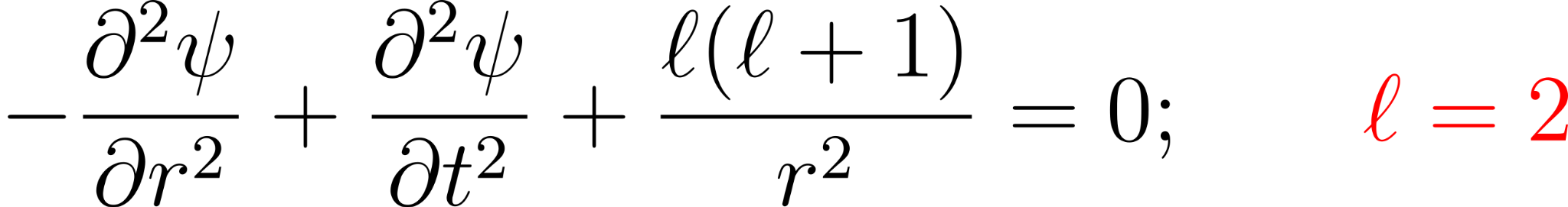 Left of layer
At future null infinity
Inside layer
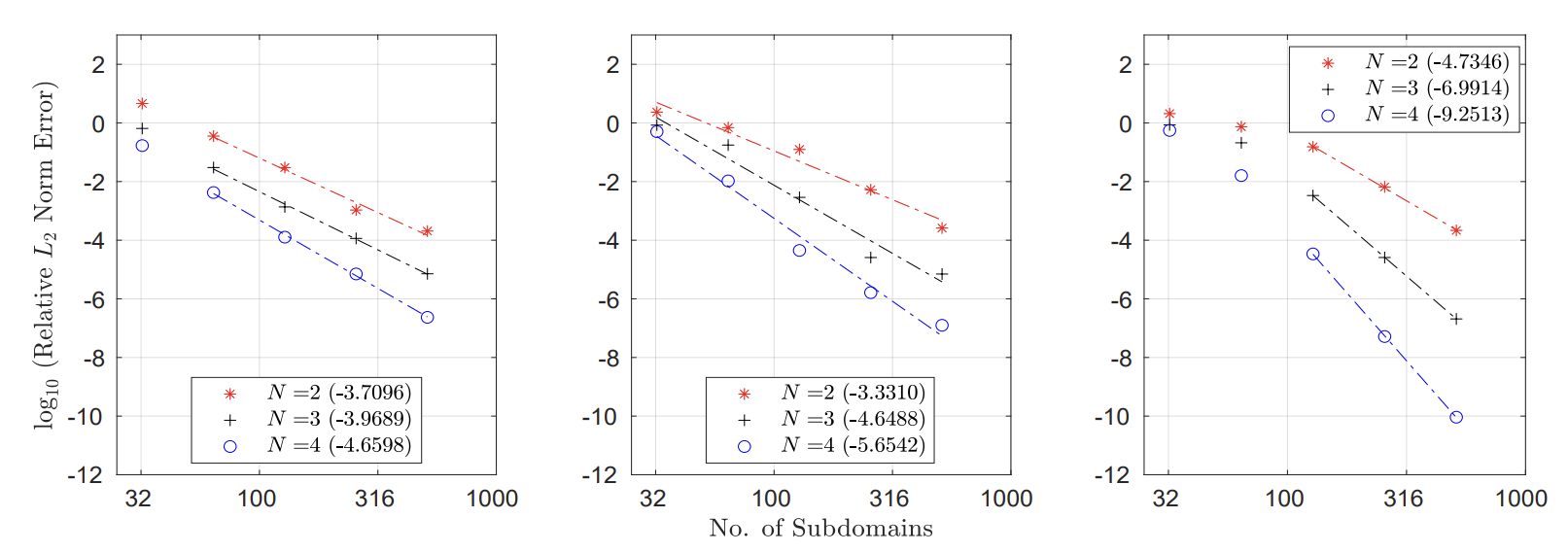 11
Results and code test I
The tale of tails : Schwarzschild Price Tail
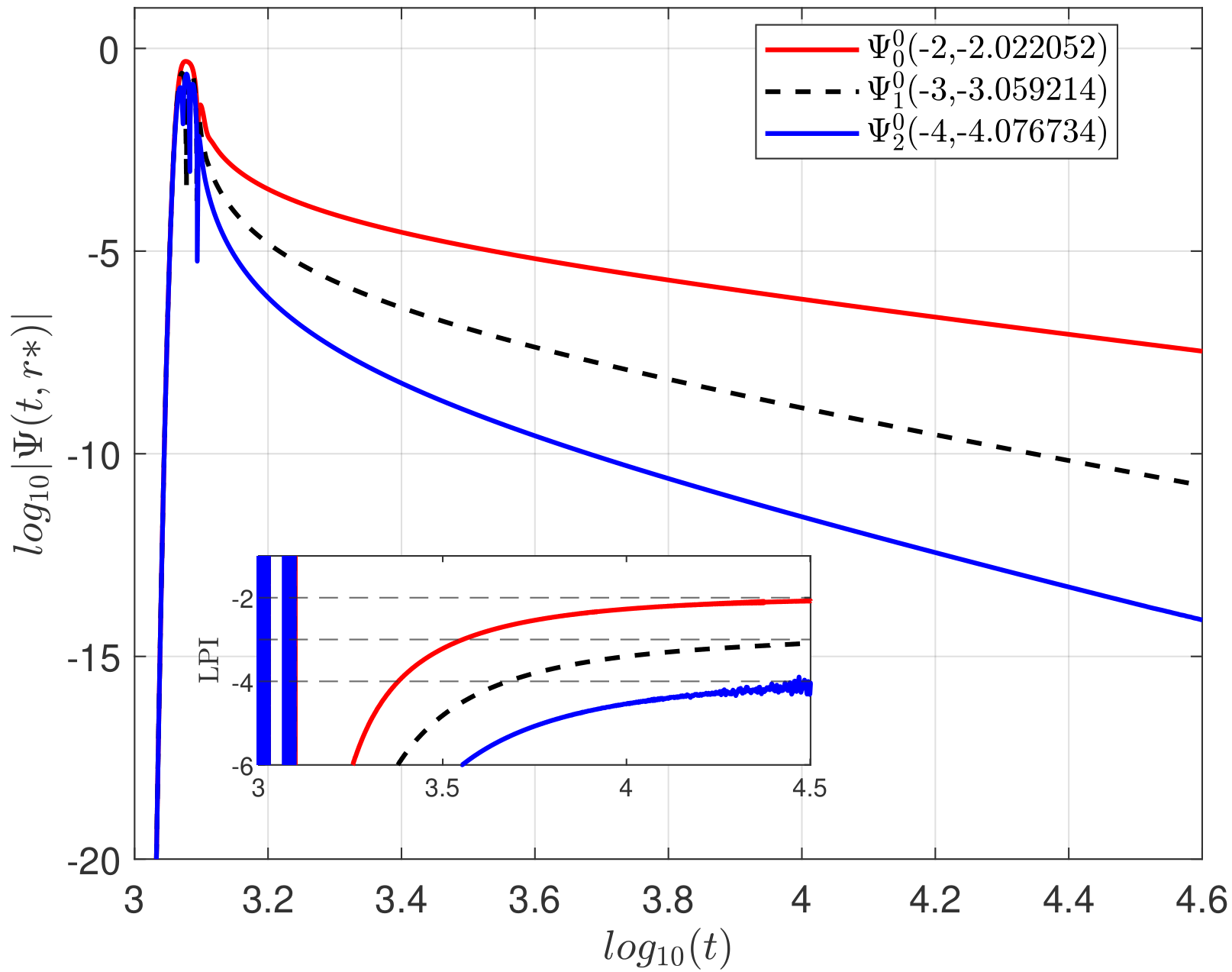 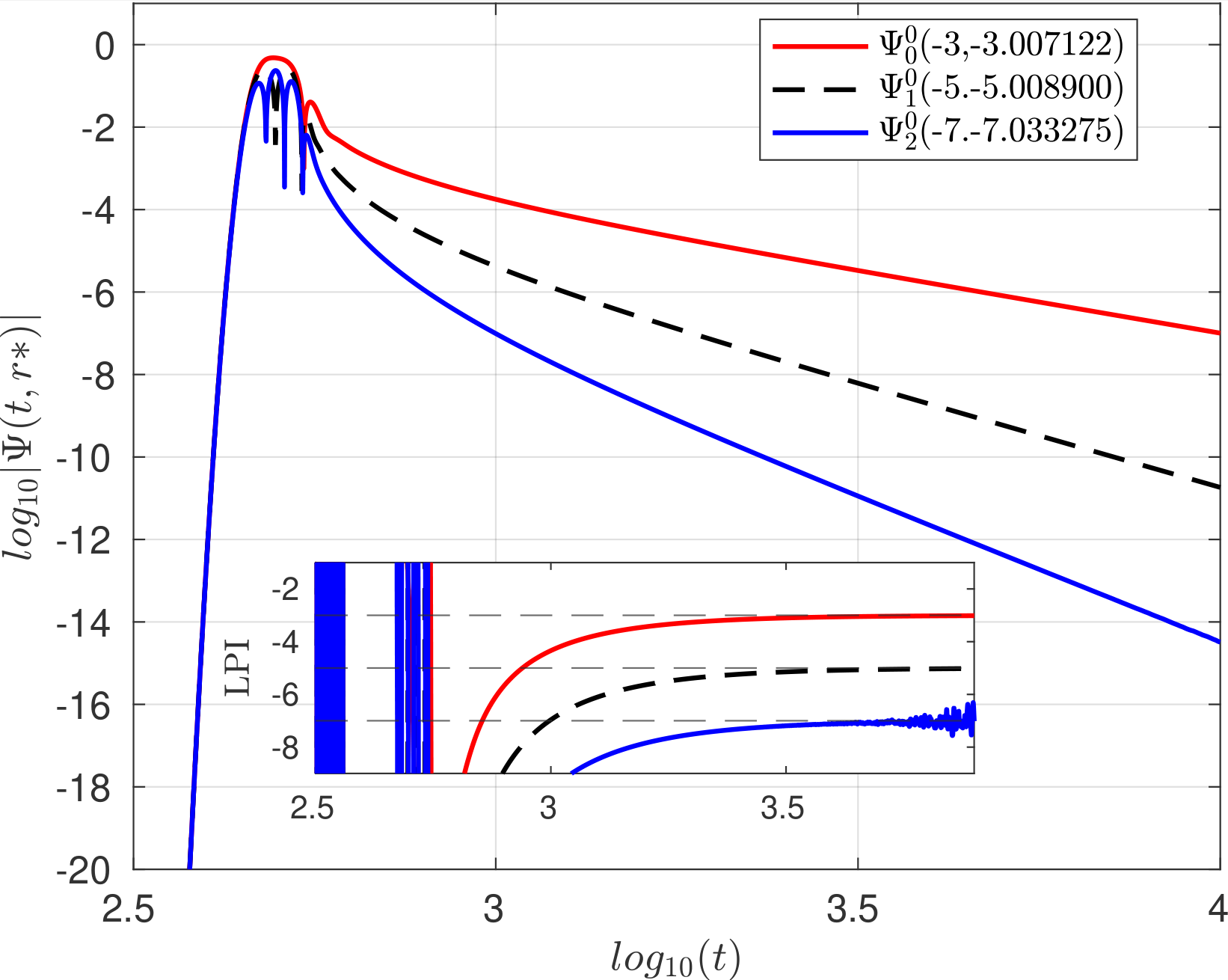 N=10, 
subdomains=400, 
Signal extracted at a) r*=500 and b) at future null infinity
With zero initial data and a Gaussian(μ=30,σ=10) momentumGrid [-200,1200] with R=200
12/18
[1] Burko, Lior M., and Gaurav Khanna. "Late-time Kerr tails: generic and non-generic initial data sets,‘up’modes, and superposition." Classical and Quantum Gravity 28, no. 2 (2011): 025012.
Results and code test II
The tale of tails : Kerr Price Tail
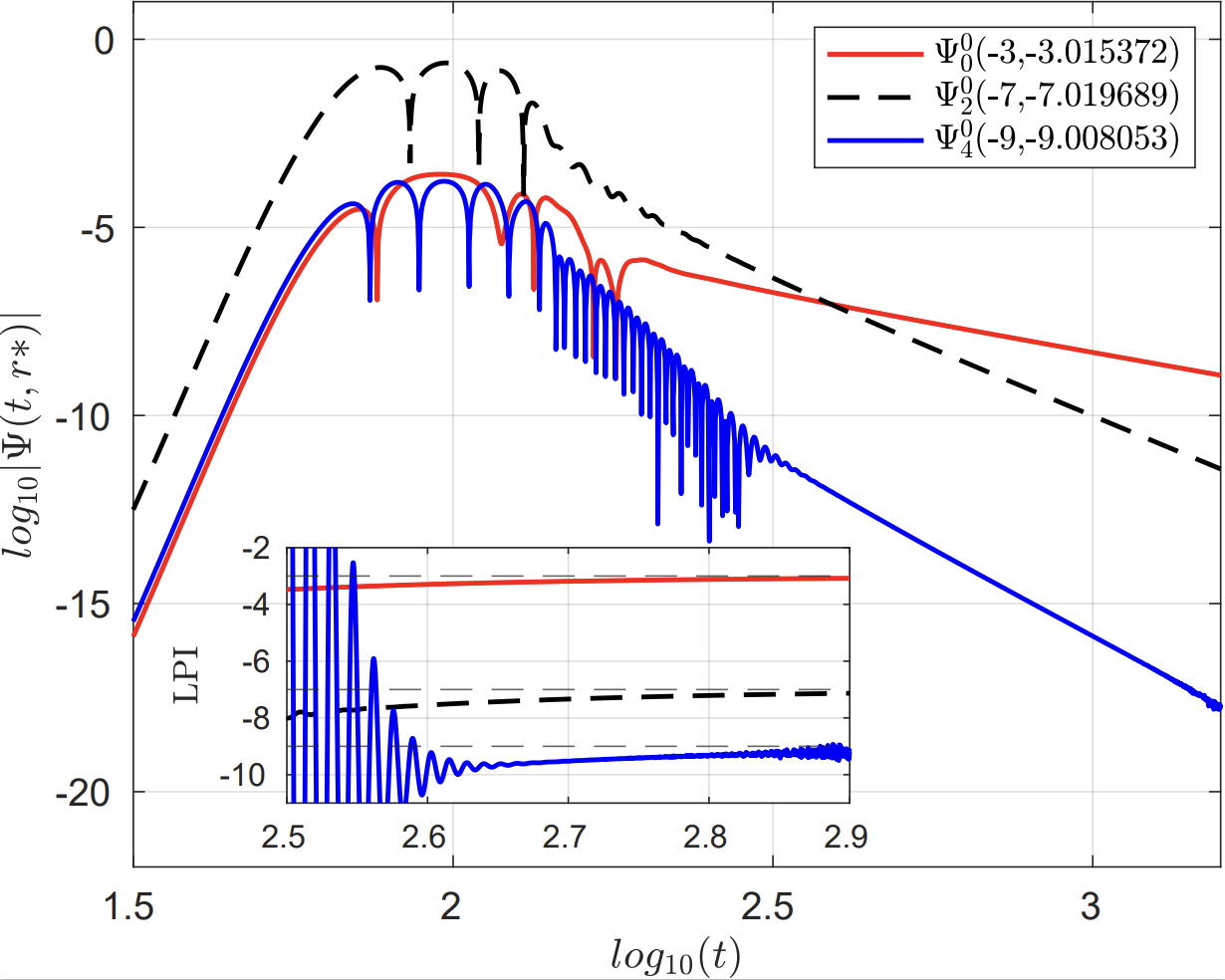 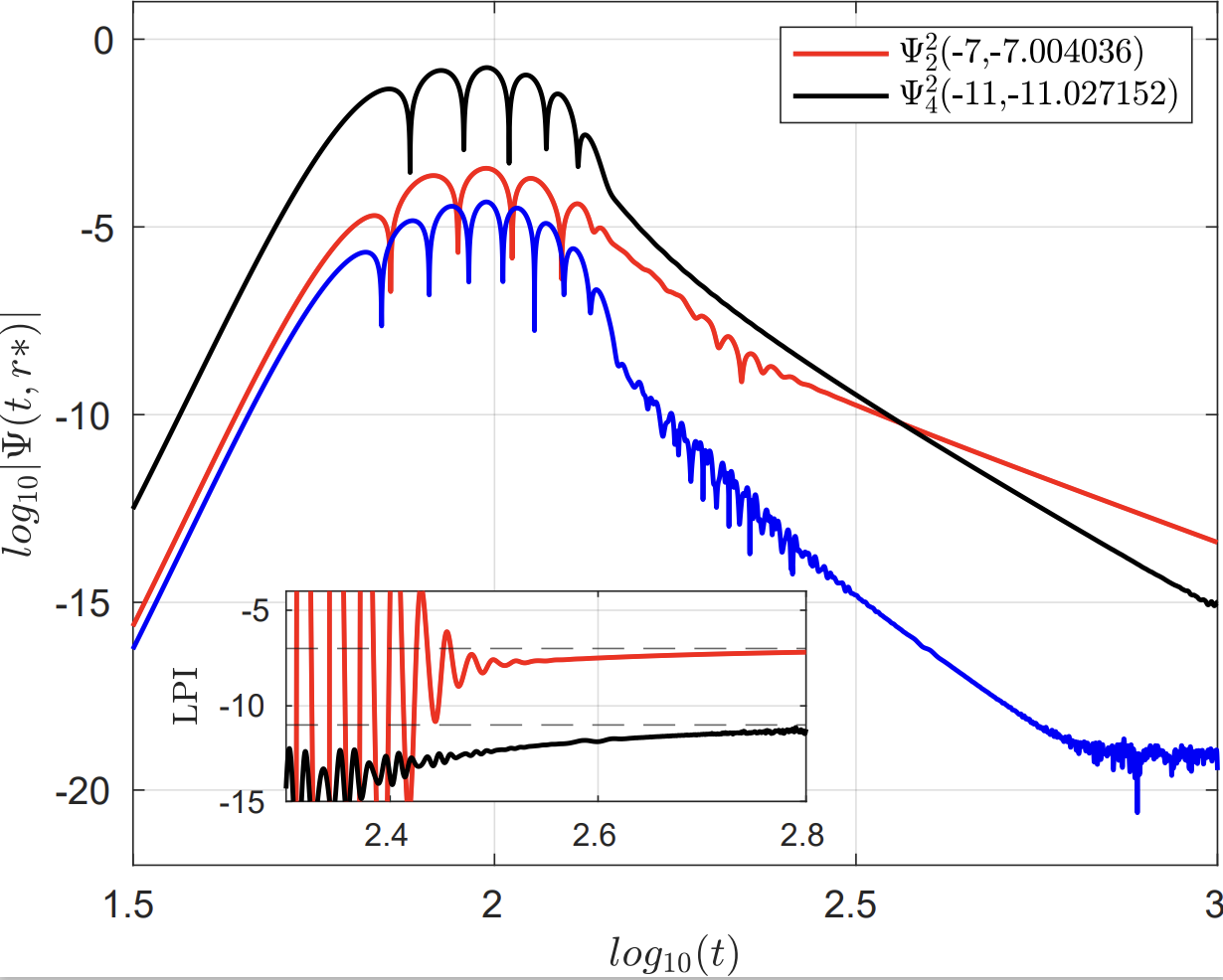 m=0
N=21, subdomains=600, 
Signal extracted at r*=100 with primary spin a=0.99995M
With zero initial data and a Gaussian(μ=25,σ=6) momentumGrid [-2100,1200]
m=2
N=10, subdomains=700, 
Signal extracted at r*=100 with primary spin a=0.7M
With zero initial data and a Gaussian(μ=25,σ=6) momentumGrid [-1100,400] with R=150
13
[1] Burko, Lior M., and Gaurav Khanna. "Late-time Kerr tails: generic and non-generic initial data sets,‘up’modes, and superposition." Classical and Quantum Gravity 28, no. 2 (2011): 025012.
Results and code test II
Scalar Energy Fluxes I
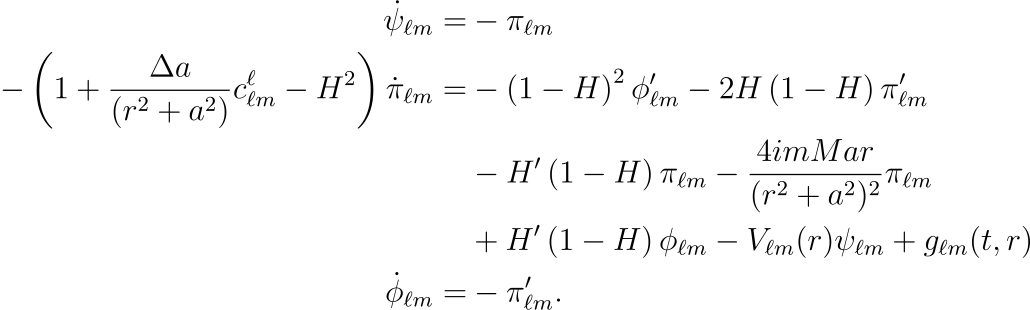 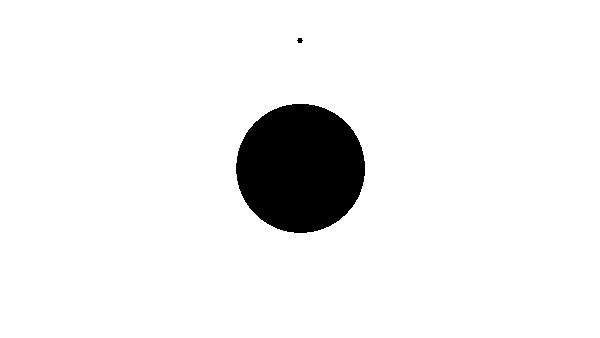 Where for a particle in circular orbit,
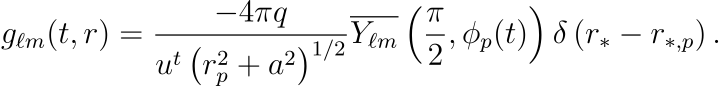 14
Results and code test II
Scalar Energy Fluxes II
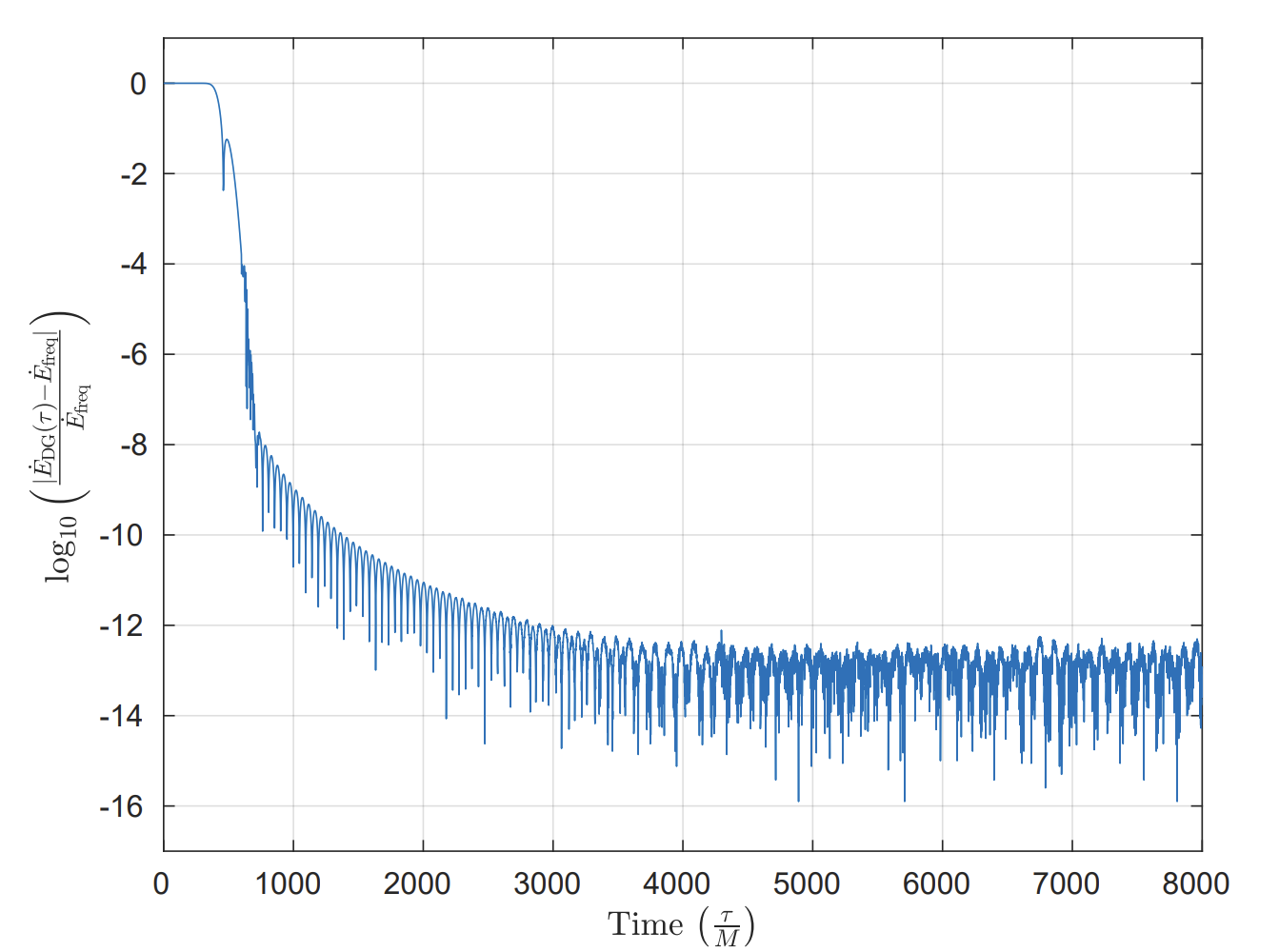 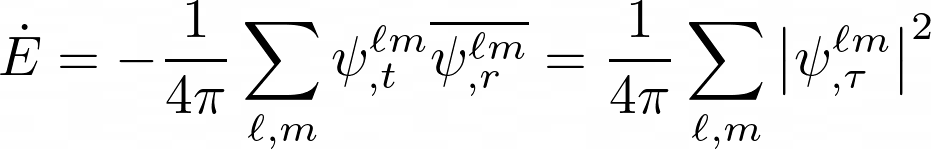 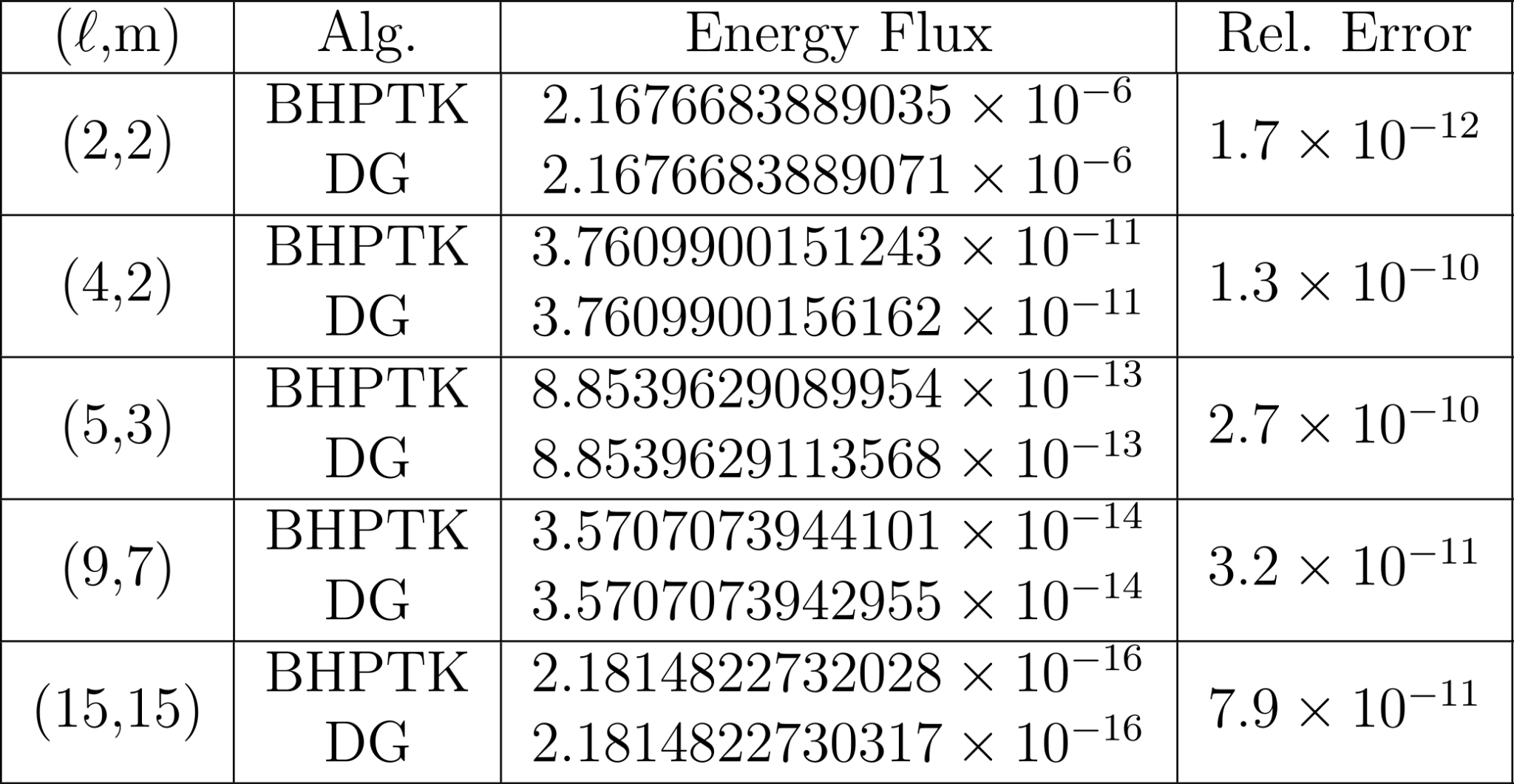 15/18
Results and code test II
Scalar Energy Fluxes II
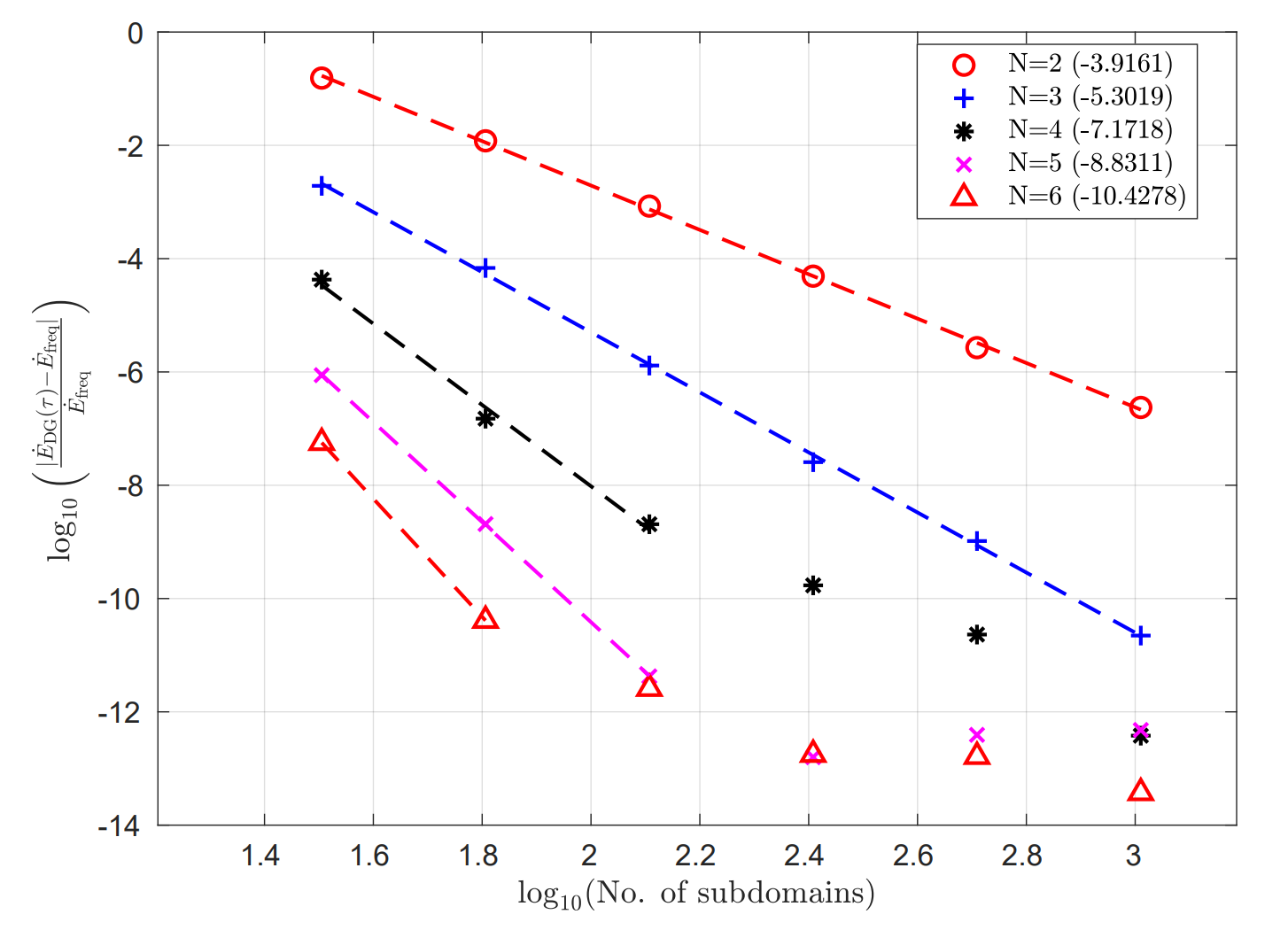 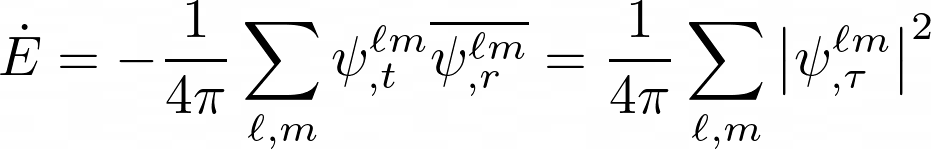 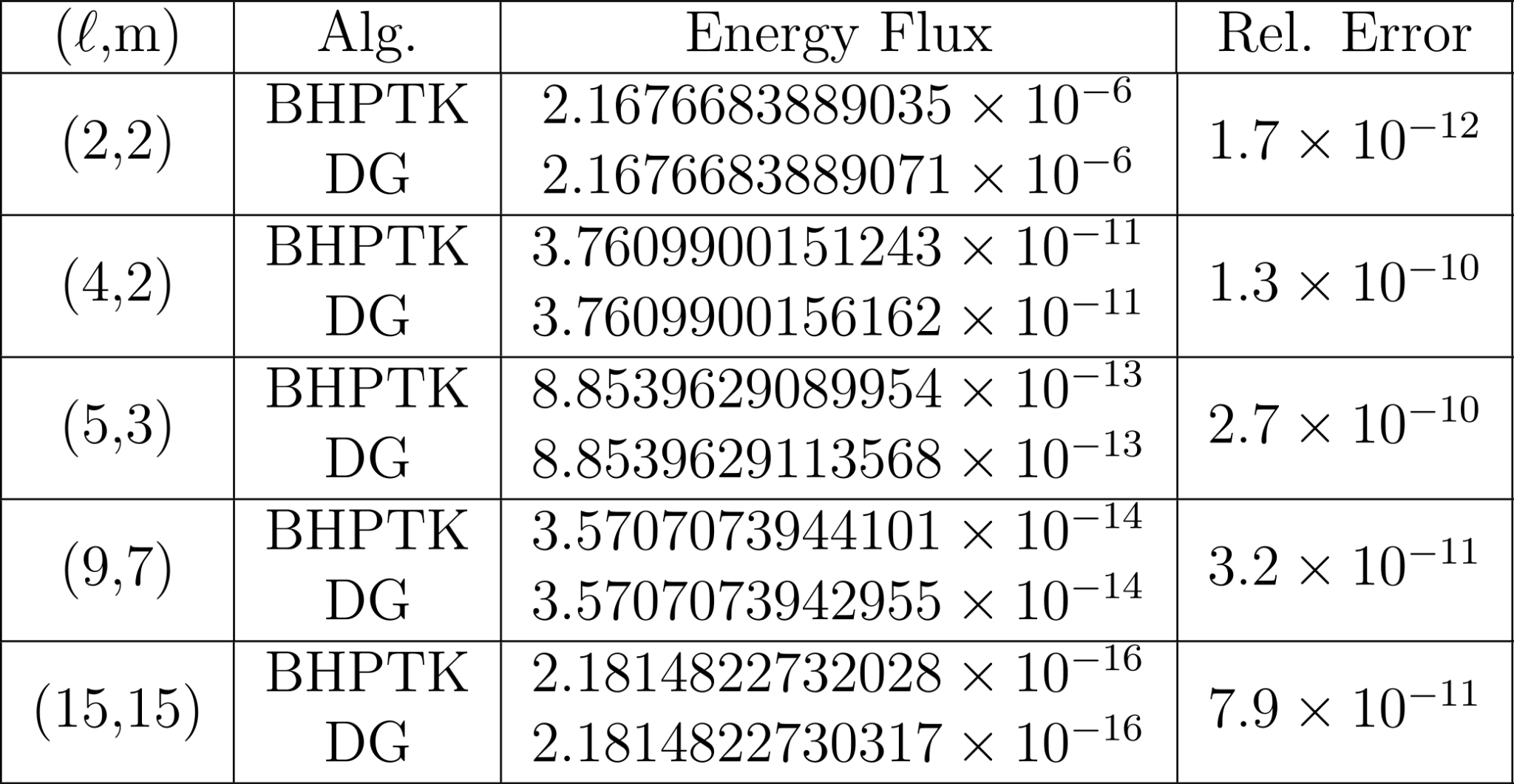 16
Conclusion (key takeaways and tl;dr)
Work done
Solved scalar Teukolsky equation in Kerr,  with and without the hyperboloidal layers in time-domain
Modeled the secondary black hole as a delta function in the dG scheme 
Price law verified
Verified the spectral (super)convergence
Work in progress
Implementing in C++
Adding parallelization
Future works
Computation of gravitational waveforms
Eccentric orbits
Efficient, accurate and flexible time domain solver for EMRIs
17
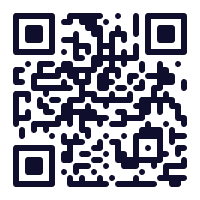 That’s all folks!
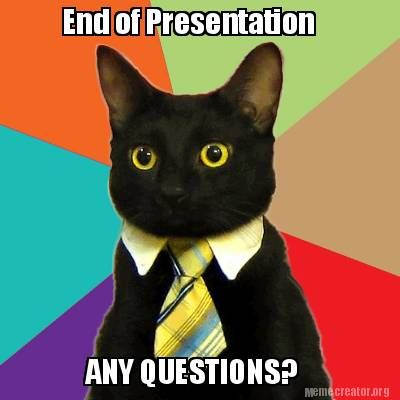 Questions
/Comments?
Relevant paper coming soon to 
your nearest arxiv server…
18/18
Extra Slides
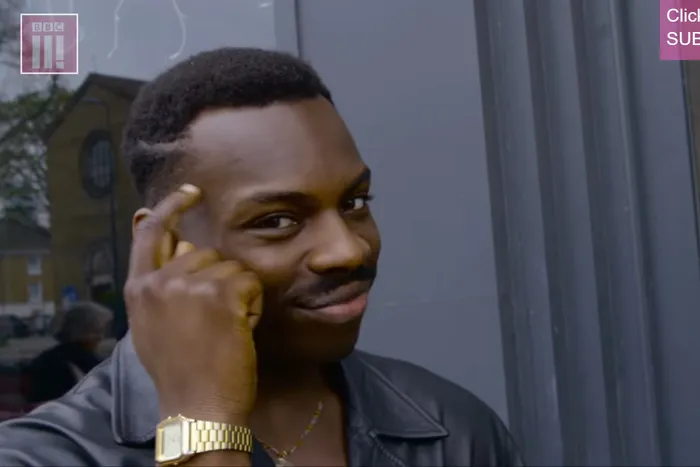 Extreme Mass Ratio Inspirals
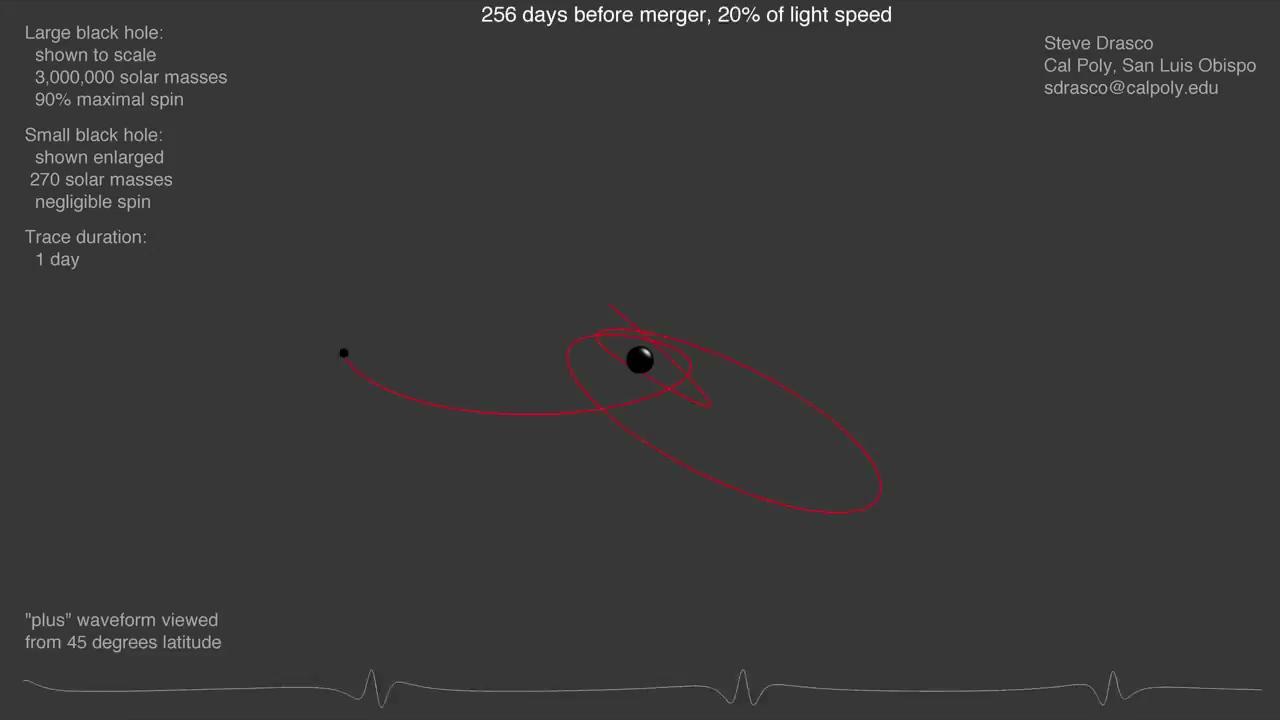 20
Results and code test II
Scalar Energy Fluxes III
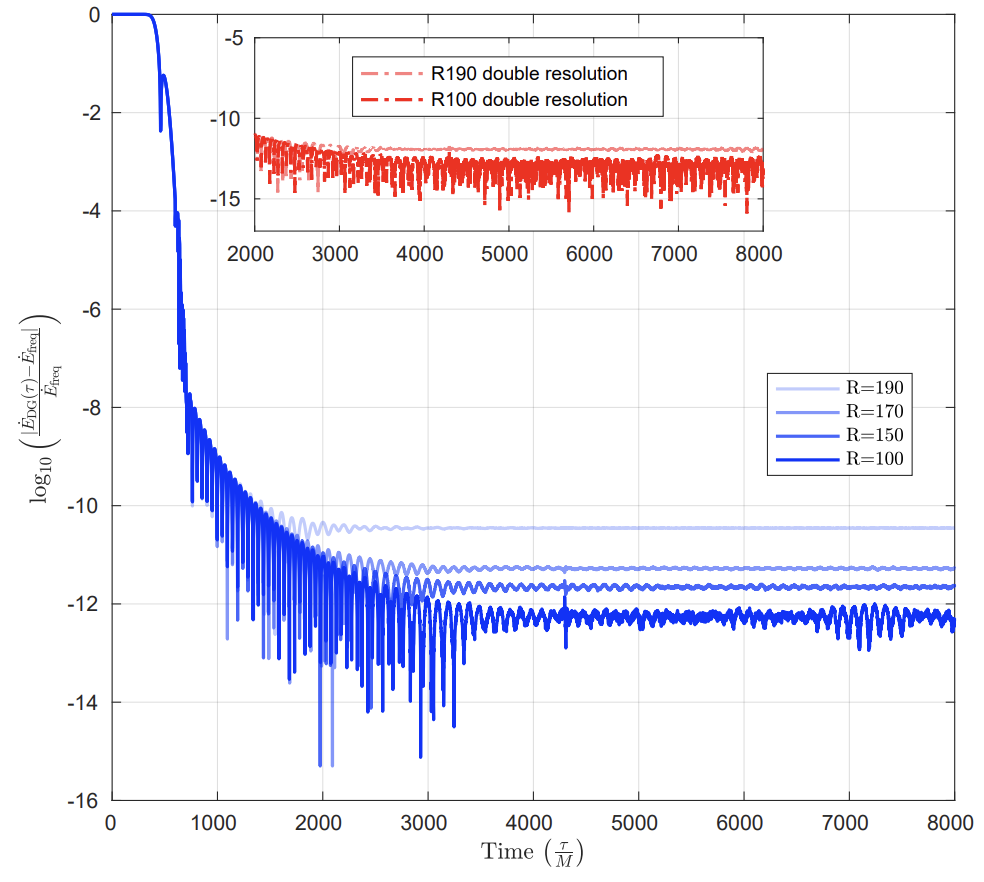 Effects of hyperboloidal layer parameters on the solution :
Values at the null infinity depend on R, S and the resolution
Can be explained by how well the compactification function is captured
21
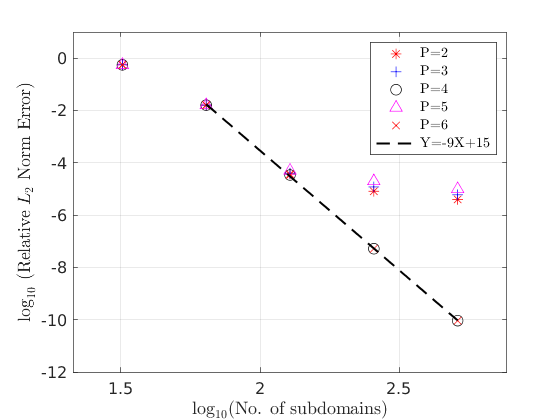 Error convergence at different points (to left of layers)
Generic dG point
Outflow point of a domain
Downflow point of a domain
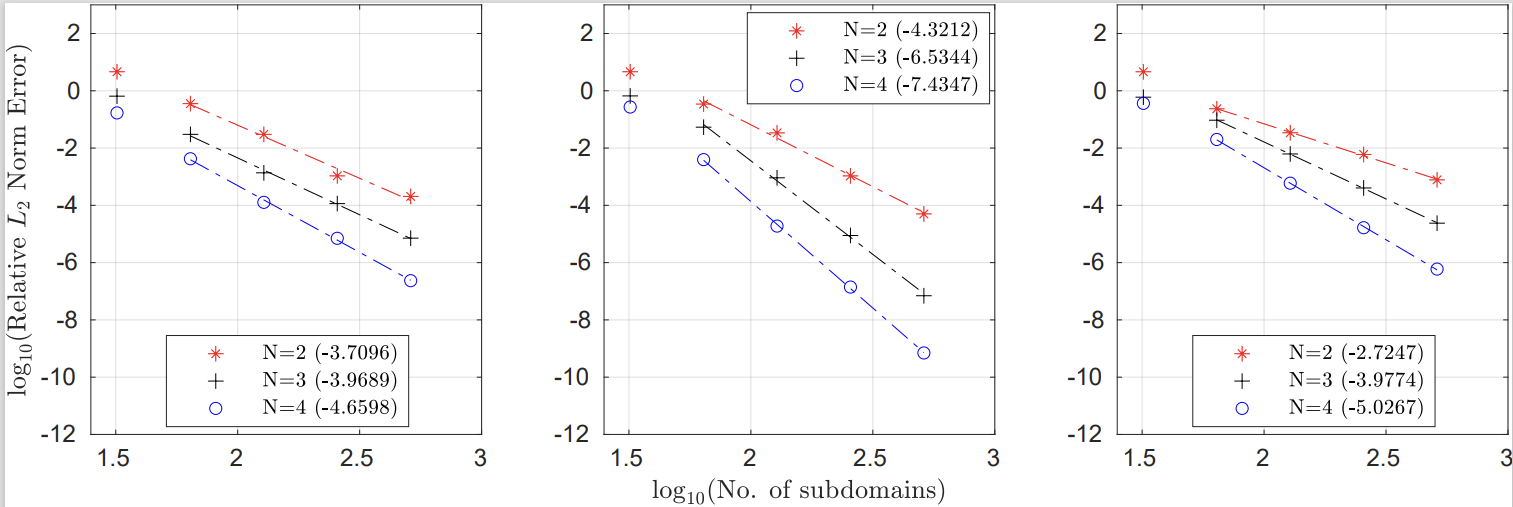 23
Error convergence at different points (inside the layers)
Generic dG point
Outflow point of a domain
Downflow point of a domain
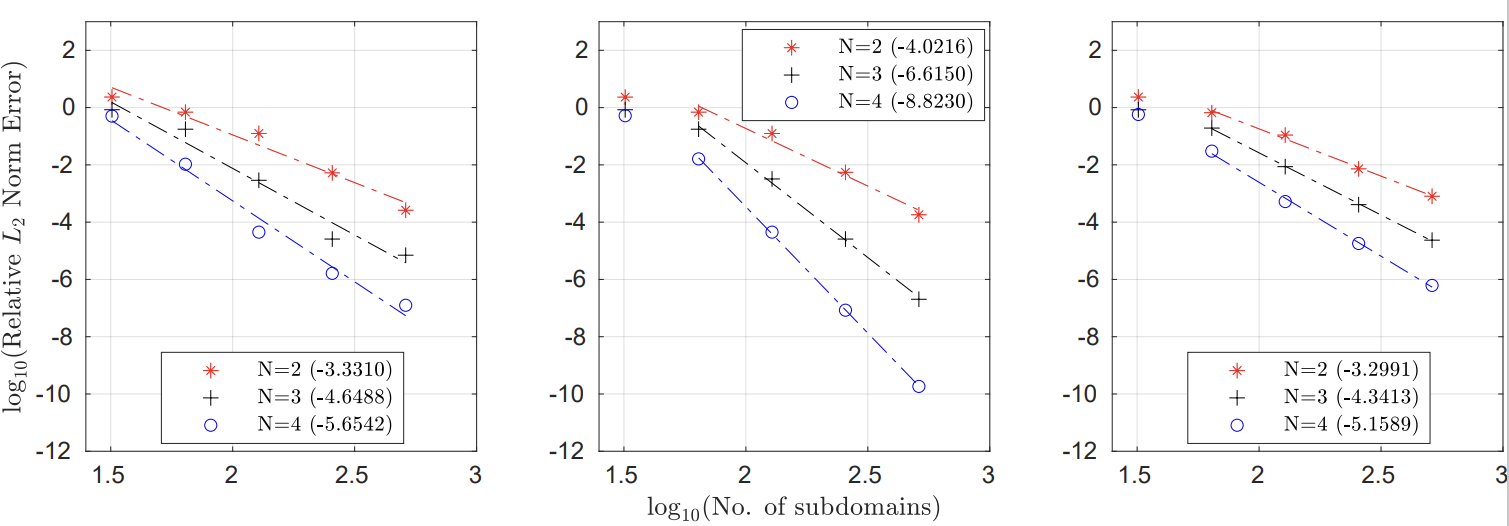 24
Results and code test : Schwarzschild Price Tail1 I
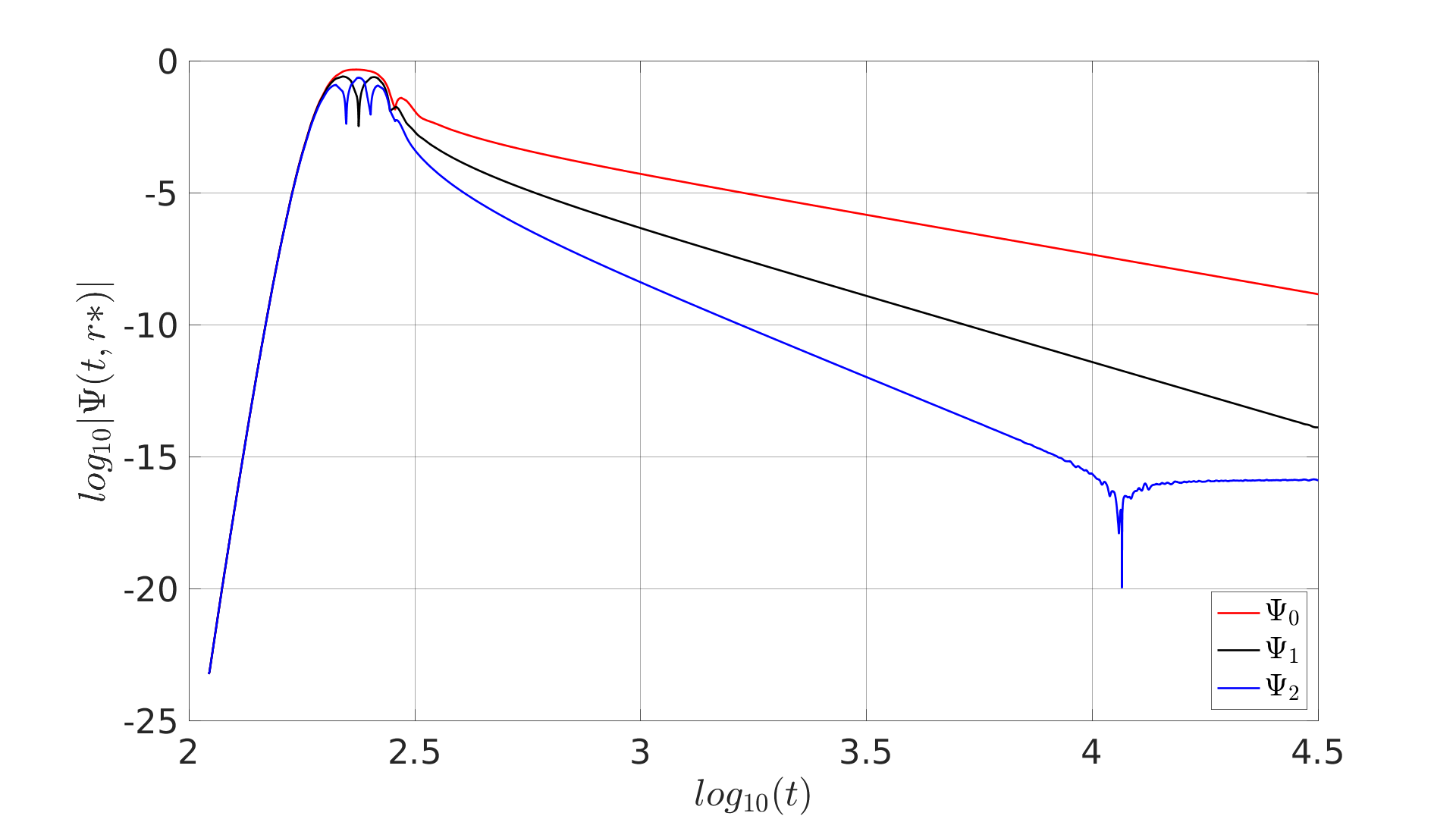 Solution extracted inside the layer
N=7, 
subdomains=400, 
Signal extracted at r*=240M
With moving initial data as Gaussian(30,10)Grid [-200,1200] with R=200
25/14
[1] Price, Richard H. "Nonspherical perturbations of relativistic gravitational collapse. I. Scalar and gravitational perturbations." Physical Review D 5, no. 10 (1972): 2419.
Results and code test : Schwarzschild Price Tail1 II
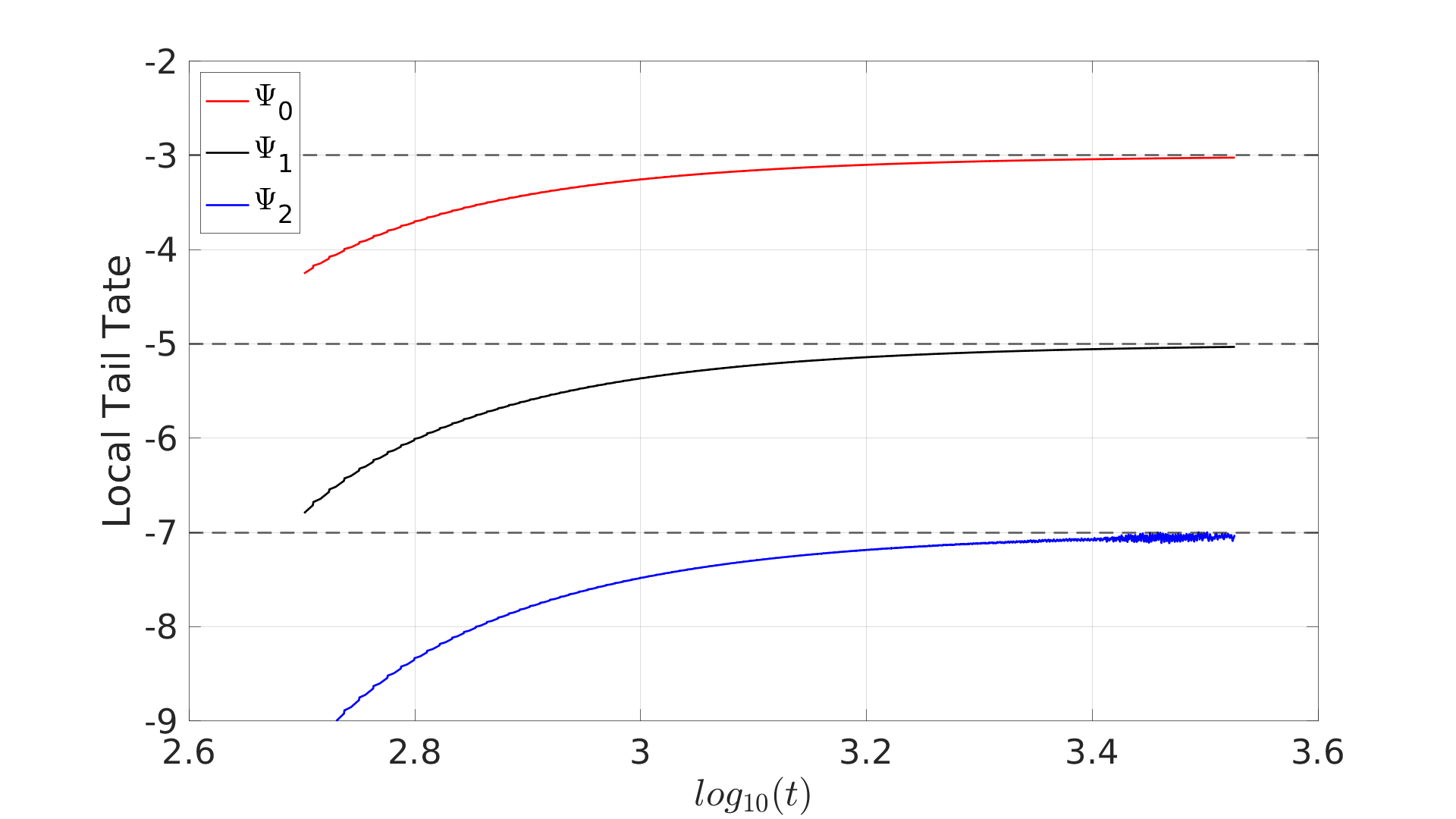 Solution extracted inside the layer
N=7, 
subdomains=400, 
Signal extracted at r*=240M
With moving initial data as Gaussian(30,10)Grid [-200,1200] with R=200
26
[1] Price, Richard H. "Nonspherical perturbations of relativistic gravitational collapse. I. Scalar and gravitational perturbations." Physical Review D 5, no. 10 (1972): 2419.
Results and code test : Kerr Price Tail I
N=16, 
Subdomains=1000, 
Signal extracted at r*=99M and a=0.8

With static Gaussian(2,10) initial data
in l=2 mode
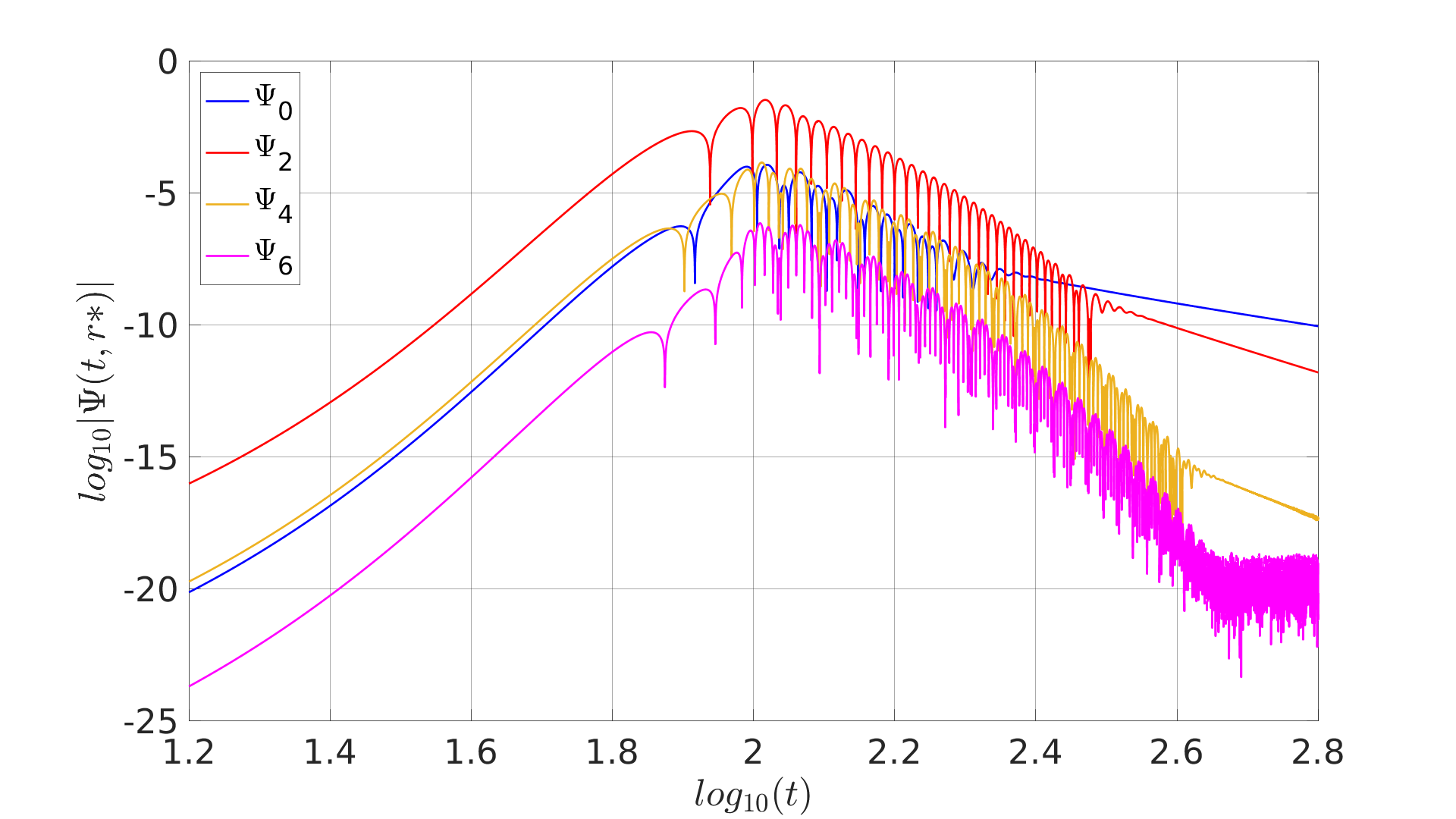 27/14
Results and code test : Kerr Price Tail I
N=16, 
Subdomains=1000, 
Signal extracted at r*=99M and a=0.8

With static Gaussian(2,10) initial data
in l=2 mode
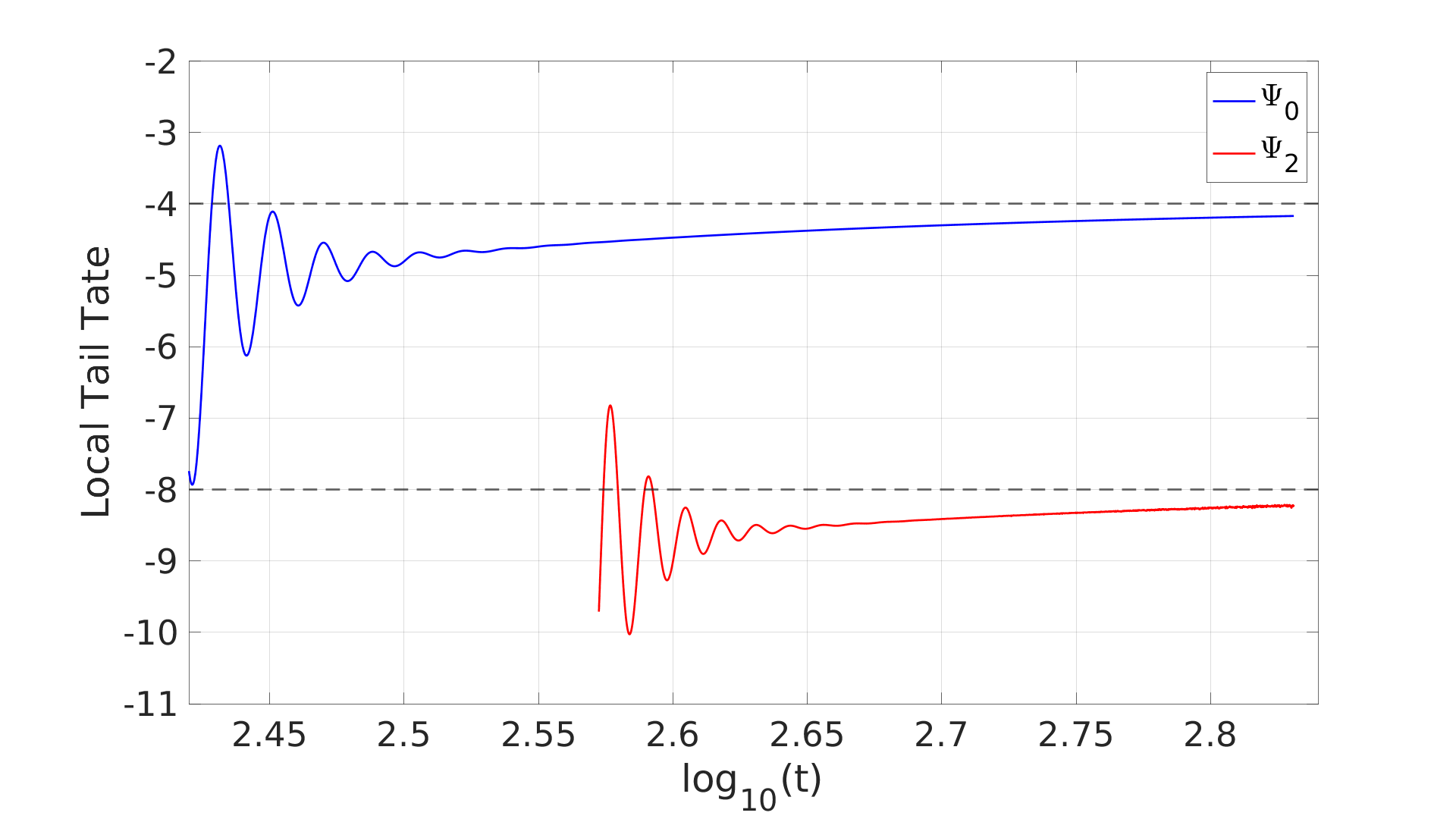 28